Incoming WGCV-Chair Report
Akihiko KUZE 
CEOS WGCV-48
October 28, 2020
Thank you Cindy-san
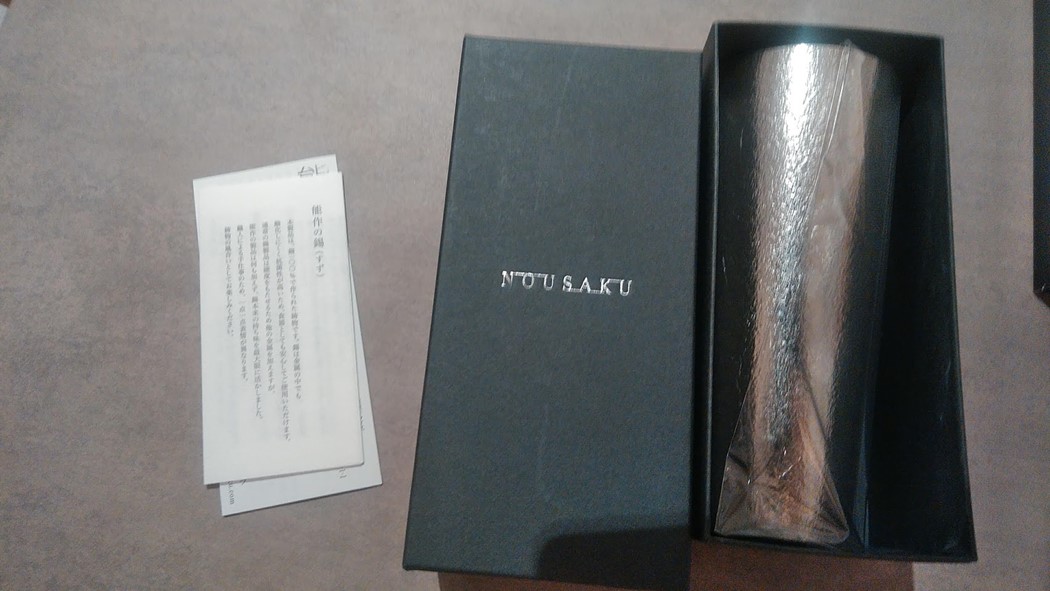 From incoming chair to outgoing chair
Air postal service between Australia and Japan has been suspended.
2
My special interest during the chair term
(1) Carbon and Biomass to contribute Paris Agreement
Validation of retrieved product
Validation of flux (emission and uptake)

(2) ARD 
Atmospheric and Ocean missions
Industries

(3) CAL-VAL portal
3
Upcoming Plenary
WGCV- 48 Today (Oct. 28,2010)

WGCV-49 July 2021  Virtual

WGCV-50 Early 2022  Tokyo

WGCV-51  Joint F to F meeting with WIGISS 2022 (before SIT)

Note All WIGISS meeting will be virtual in 2021.
4